اپیدمیولوژی بیماری فشار خون بالاFindings of STEPs survey 2021
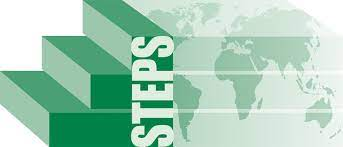 Jabraeil Sharbafi
 MD. MPH
Manager of NCD- Diseases Expert Grope 
Deputy of Health, Tabriz University of Medical Sciences
1
Facts:
The number of adults aged 30–79 years with hypertension has increased from 650 million to 1.28 billion in the last thirty years

Canada, Peru and Switzerland had among the lowest prevalence of hypertension in the world in 2019,

Dominican Republic, Jamaica and Paraguay for women and Hungary, Paraguay and Poland for men had  the highest rates

About 580 million people with hypertension (41% of women and 51% of men) were unaware of their condition because they were never diagnosed.
2
Outline:
Metabolic risk factors and cascade care
Diabetes
Hypertension
Lipid profile
Weight related
Lifestyle risk factors
Physical activity
Tobacco
Alcohol
Nutritional risk factors
Screening
Diseases
Interventions
Injury
3
4
Hypertension prevalence:
By sex
By area of residency
5
مقایسه شیوع فشارخون بالا در دو پیمایش STEPS سال 1395 و 1400
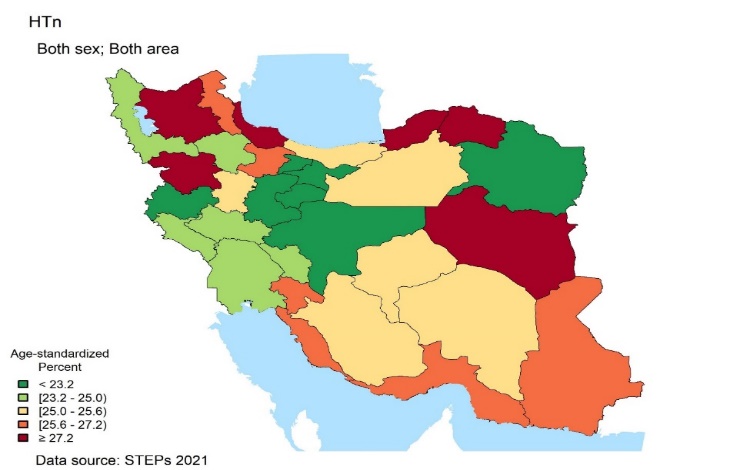 Hypertension prevalence:
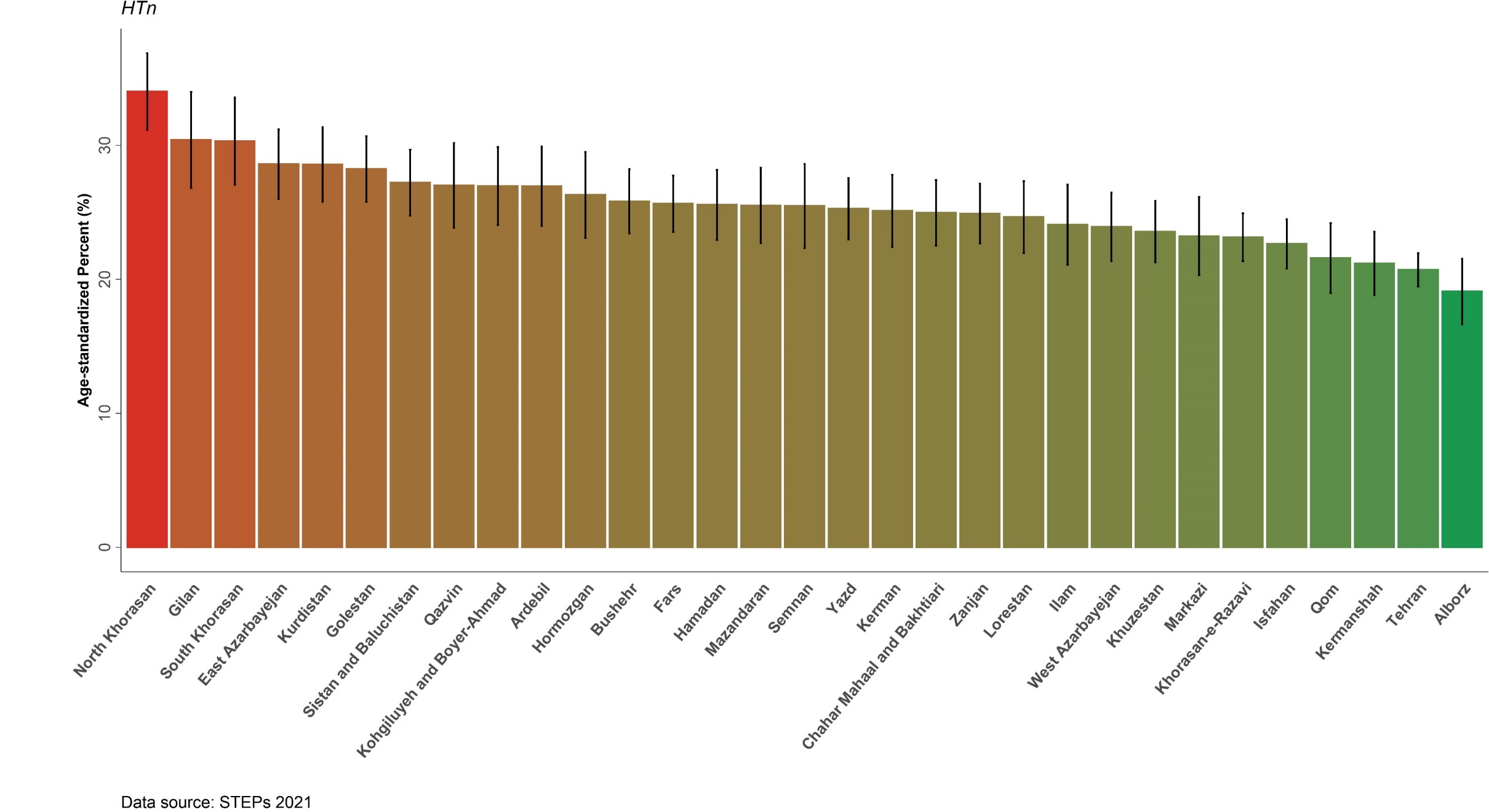 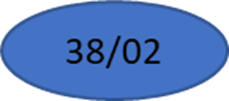 7
Hypertension prevalence:
By age groups
By wealth index quintile
11
Hypertension diagnosis:
By sex
By area of residency
12
مقایسه درصد آگاهی از فشارخون بالا در دو پیمایش STEPS سال 1395 و 1400
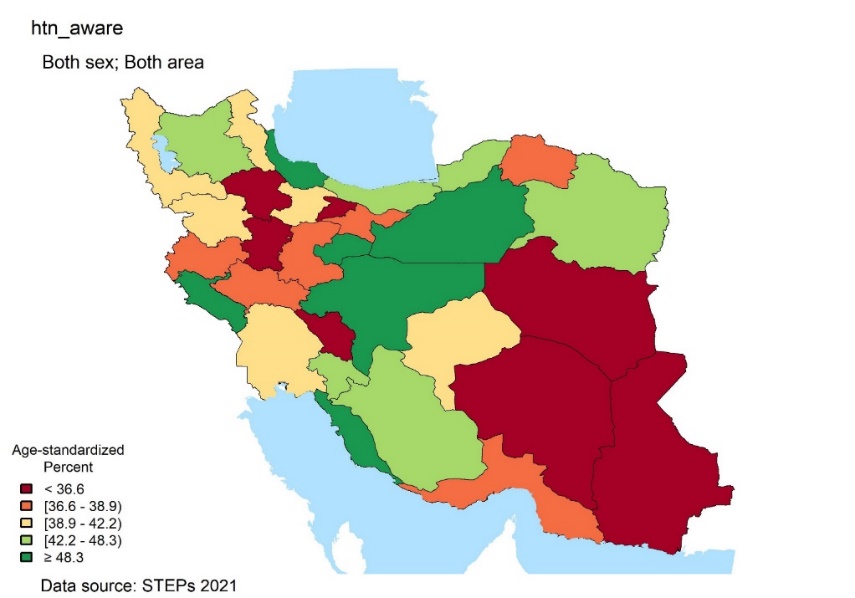 Hypertension diagnosis:
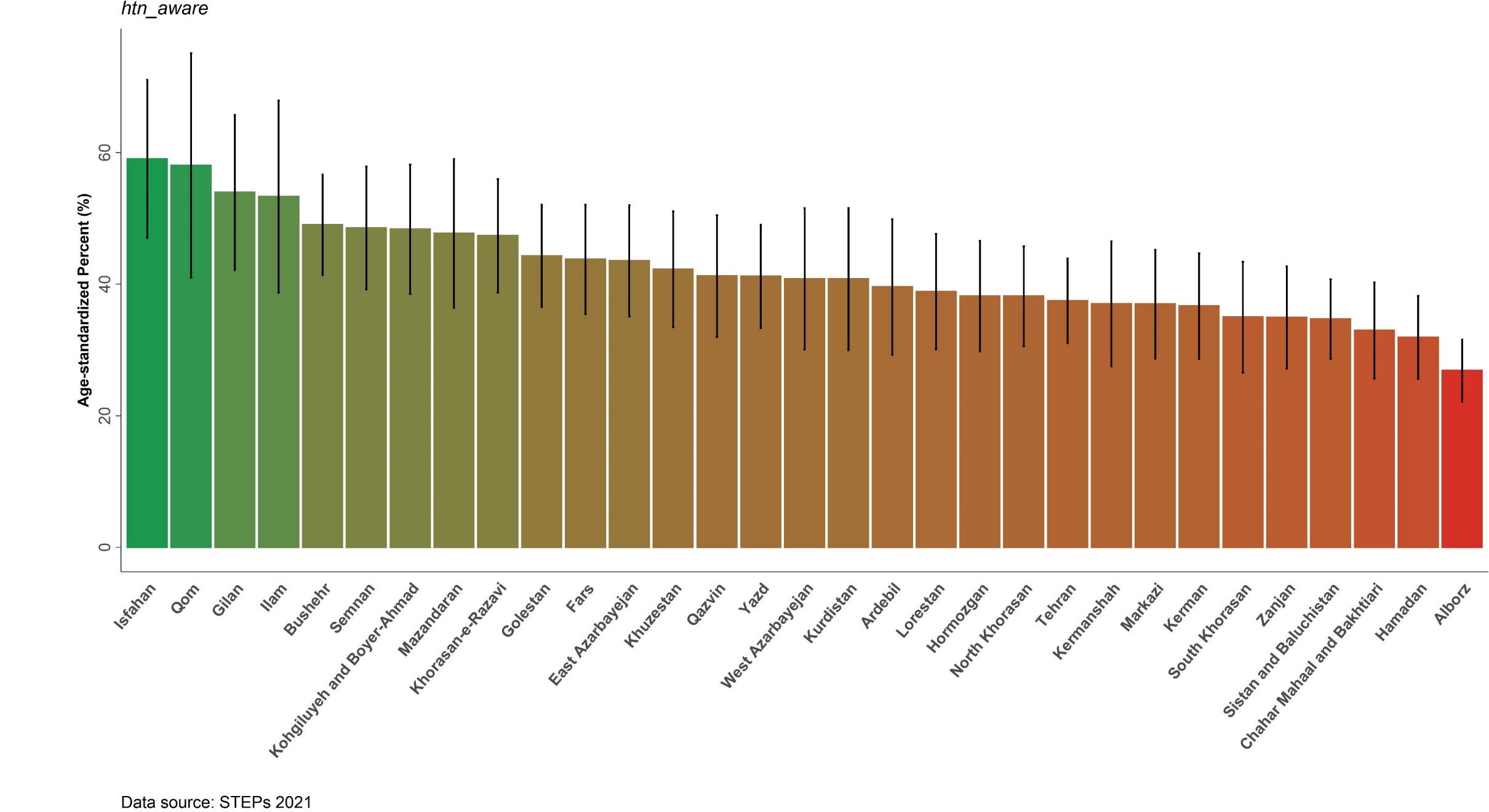 54/5
14
Hypertension coverage:
By sex
By area of residency
15
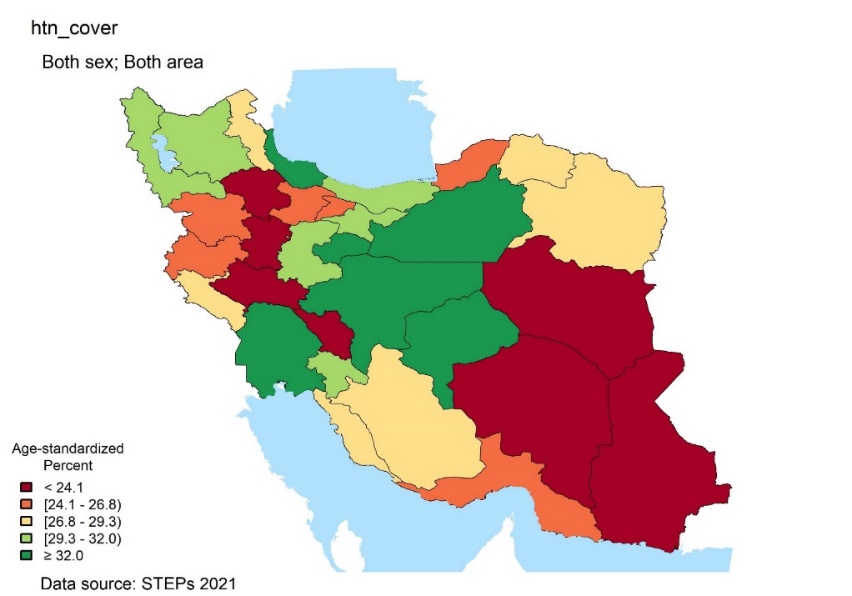 Hypertension coverage:
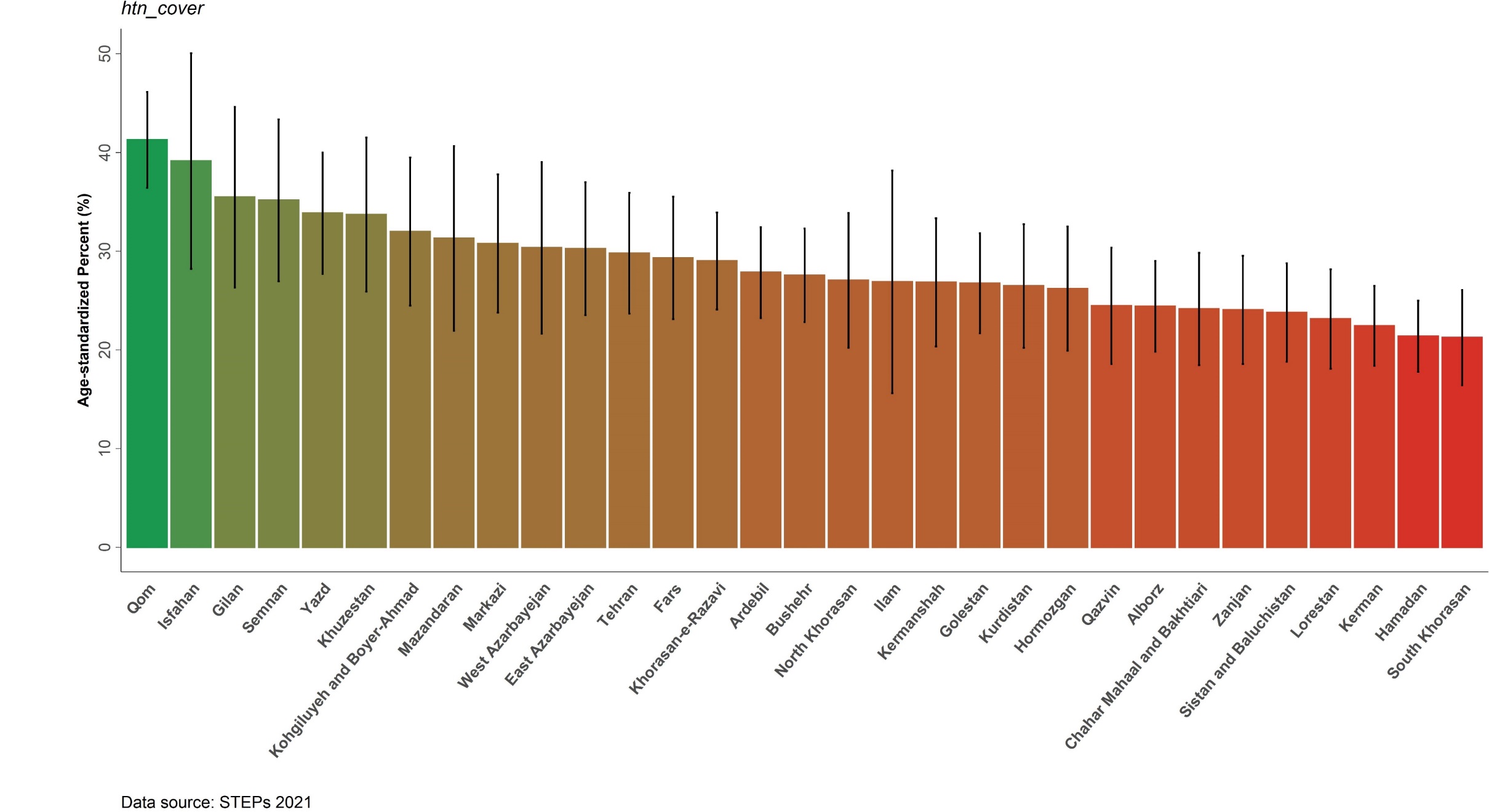 33/4
16
17
Effective care for hypertension:(among patients with hypertension)
By sex
By area of residency
18
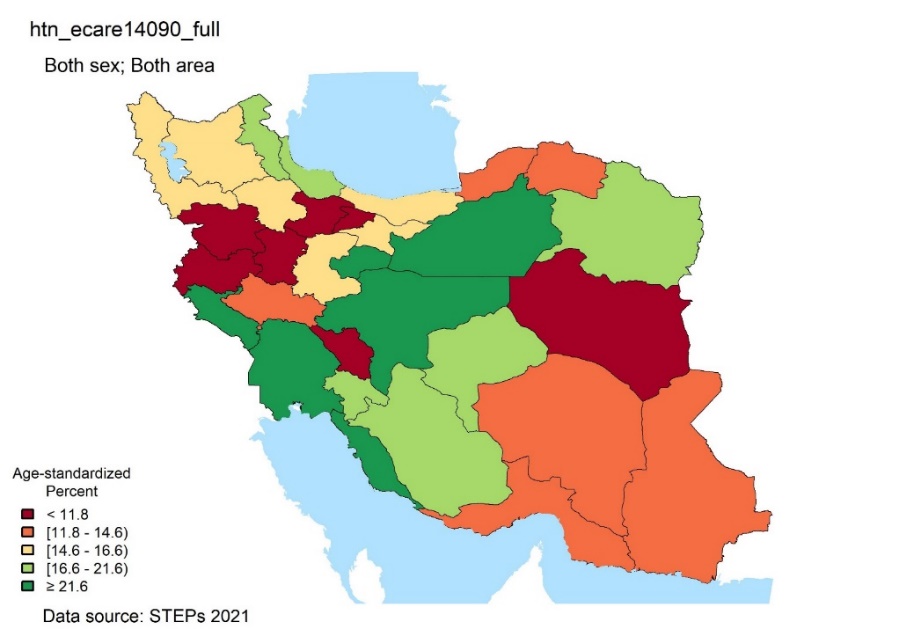 Effective care for hypertension:(among patients with hypertension)
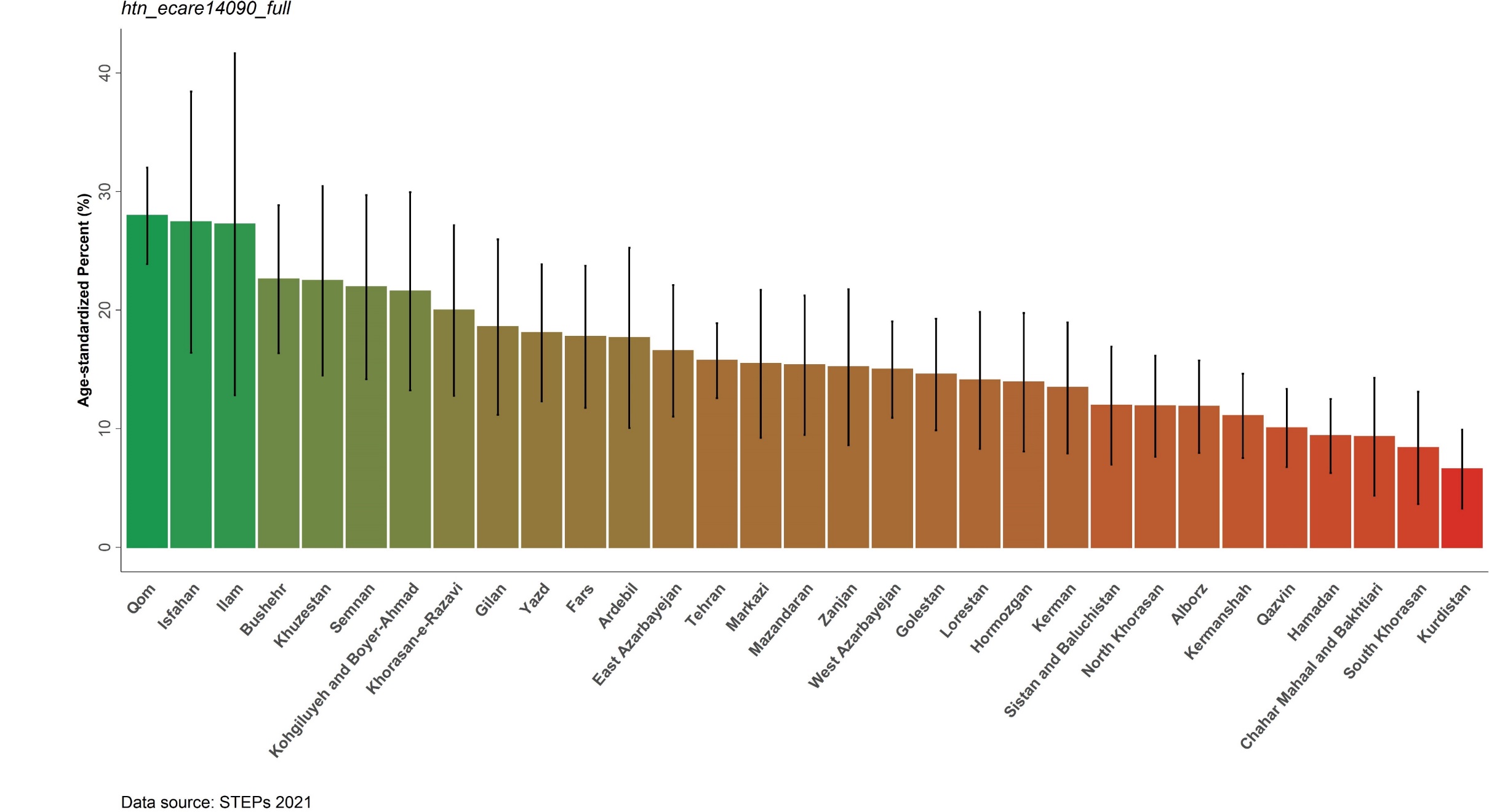 21/4
19
درصد افرادی که برای کنترل فشار خون از دیورتیکها(مانند تریامترن اچ، هیدروکلروتیازیدها، اسپیرونوالکتون، فروزوماید، الزیکس) استفاده می کنند. کشور 10/4 و استان 16/6%
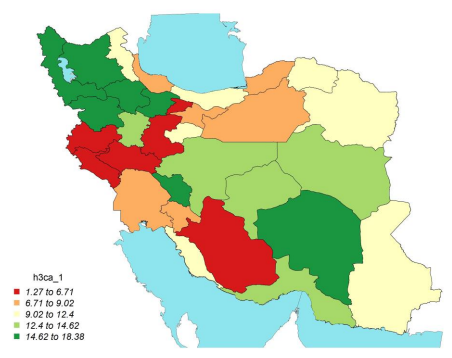 20
درصد افرادی که برای کنترل فشار خون از بلوك کننده های سمپاتیک (مانند آتنولول، پرازوسین، پروپرانولول، ایندرال، کارودیلول) استفاده می کنند. کشور 14/6 و استان  18/4%
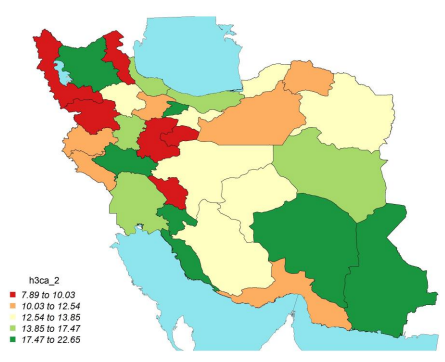 21
درصد افرادی که برای کنترل فشار خون از شل کننده عروق (مانند بلوك کننده کانال کلسیمی مثل آمیلودیپین و نیفیدیپین یا نیتروپروساید سدیم) استفاده می کنند. کشور 15/1 و استان 13/1%
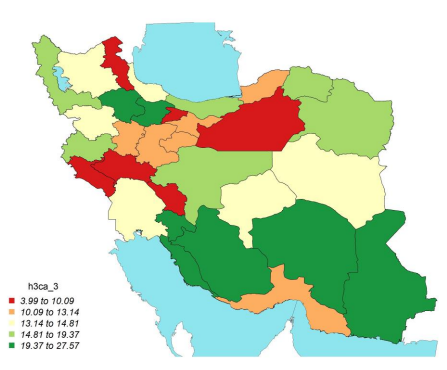 22
درصد افرادی که برای کنترل فشار خون از مهارکننده آنزیم مبدل آنژیوتانسین(مانند اناالپریل، لوزارتان، وارسالتان) استفاده می کنند. کشور 75/1 و استان -70/9%
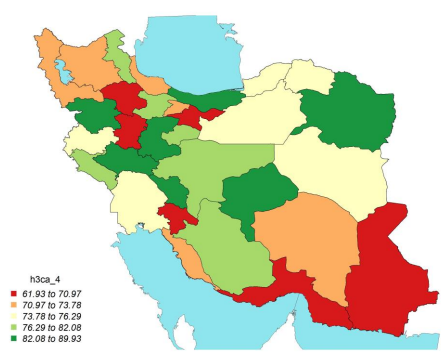 23
درصد افرادی که برای کنترل فشار خون از سایر داروها استفاده می کنند. کشور 9/99 و استان 15/99%
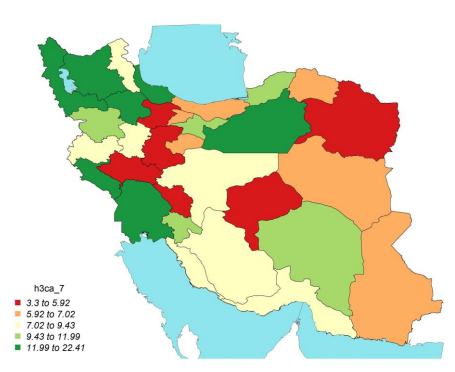 24
درصد افرادی که برای فشار خون بالا به اطبای سنتی مراجعه کرده اند. کشور 10/3 و استان 8/45%
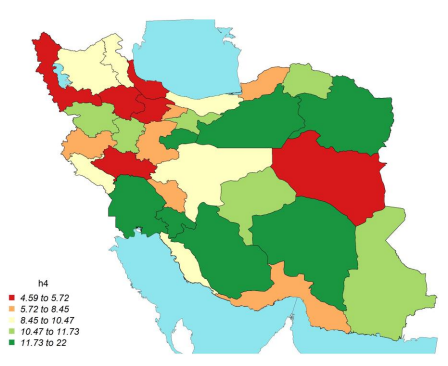 25
رصد افرادی که در حال حاضر برای کنترل فشار خون بالای خود از داروی سنتی یا گیاه استفاده می کنند. کشور 14/9 و استان 12/5%
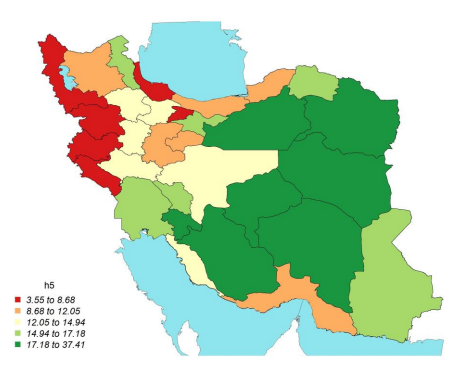 26
درصد افرادی که در منزل وسیله اندازه گیری فشارخون(فشارسنج) دارند. 44/3-36/44%
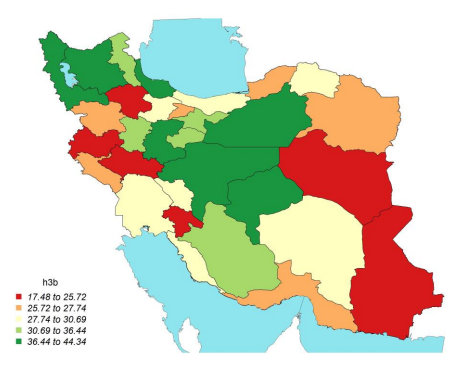 27
Thank you

Comment/ Question
28